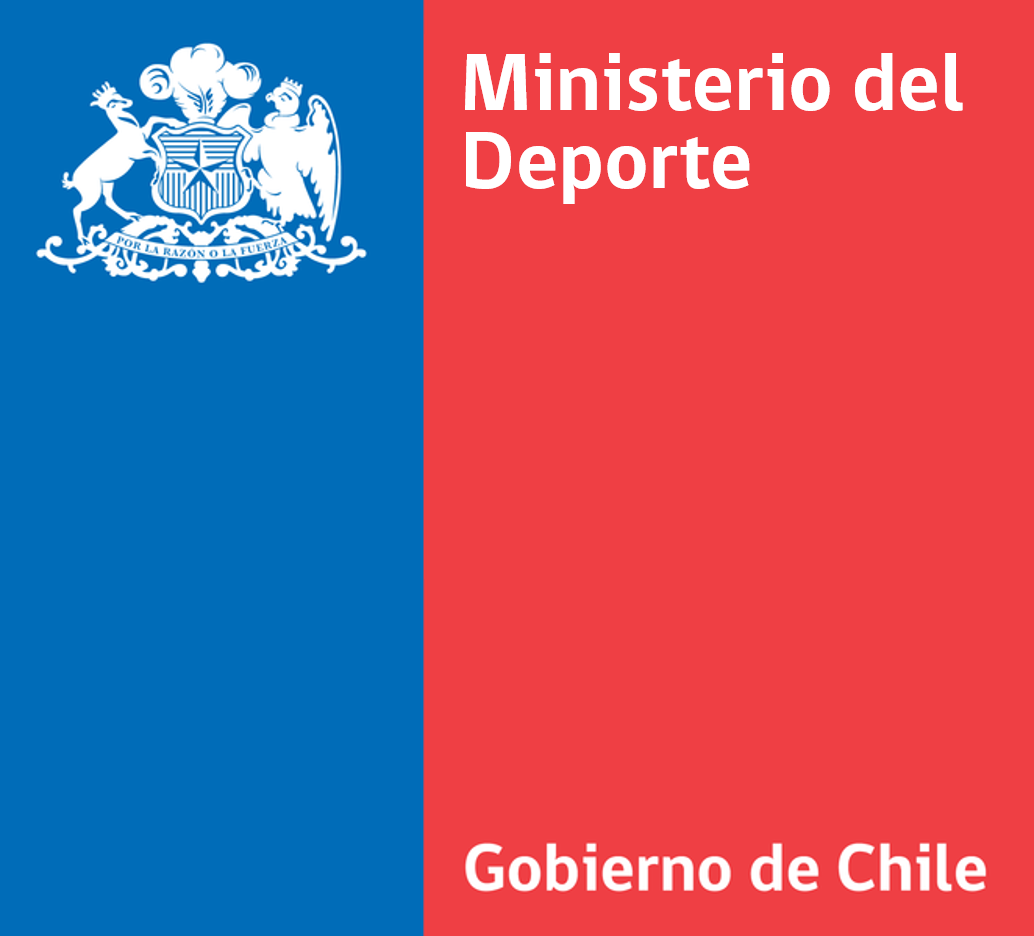 MODELO GESTIÓN DE PERSONAS – COVID 19
Subsecretaría del Deporte
Unidad de Gestión y Desarrollo de las Personas
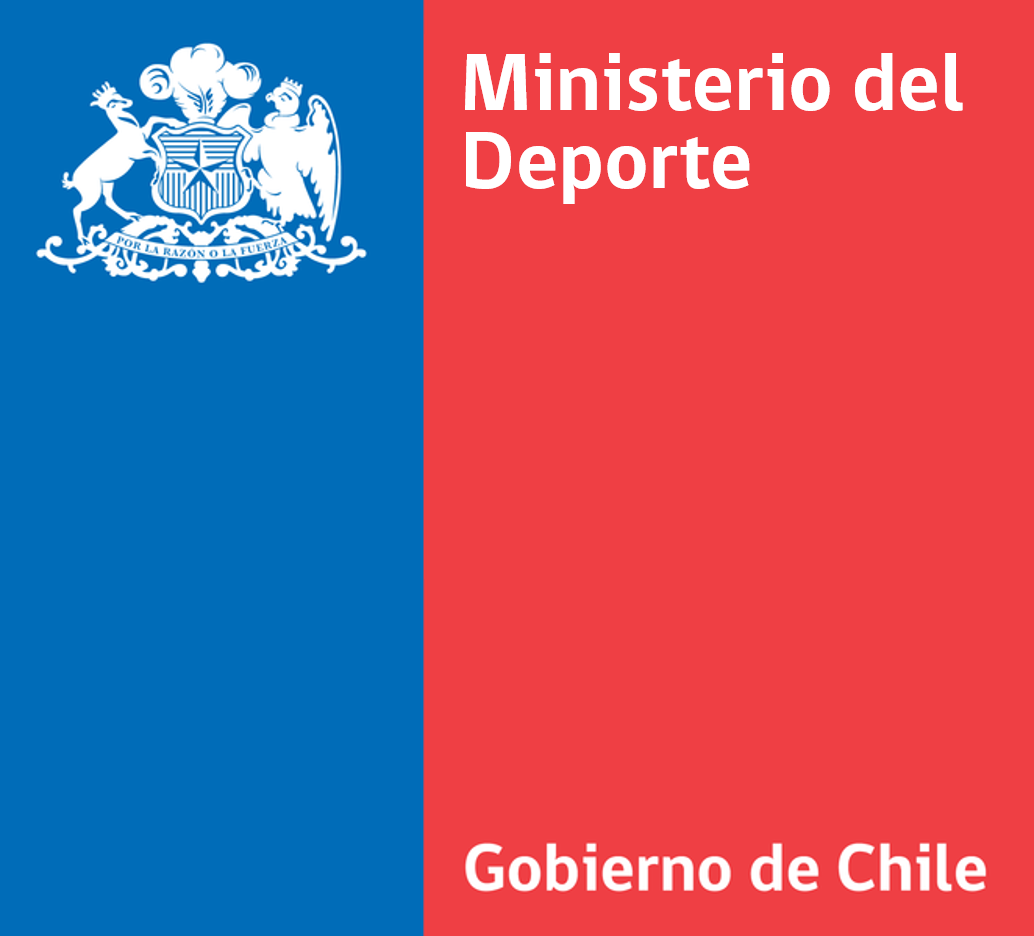 Modelo de Trabajo
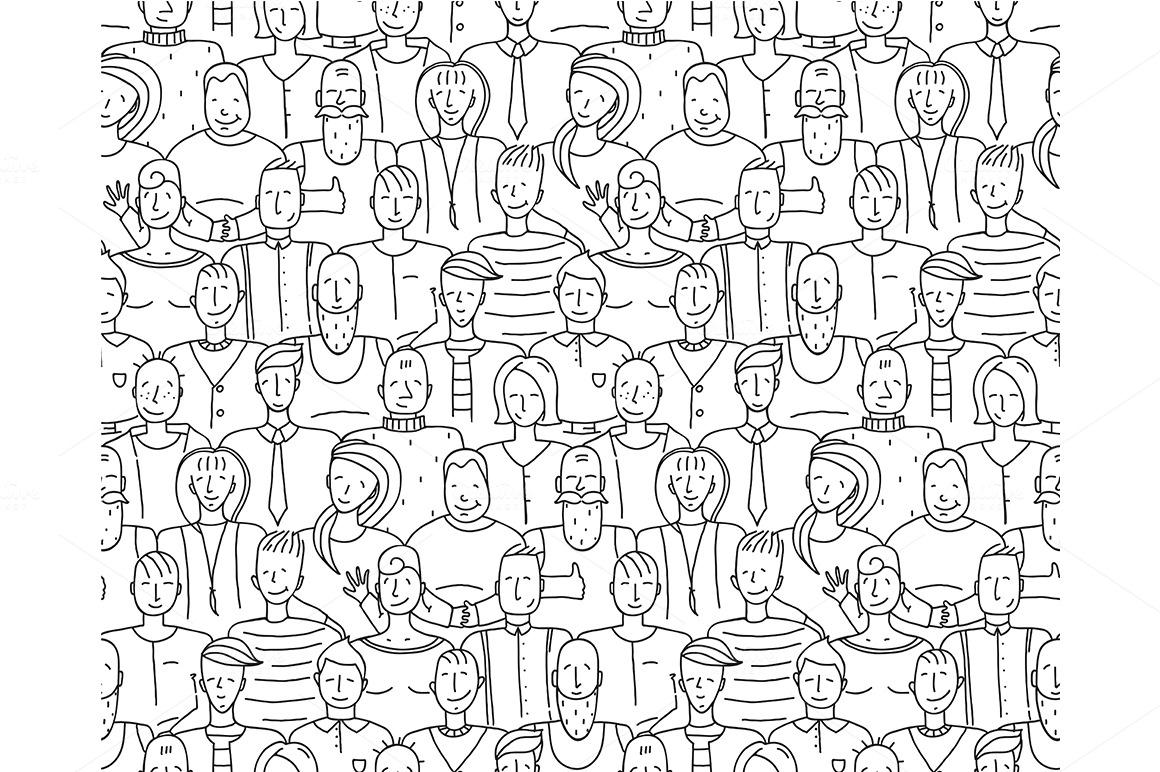 Modelo de Trabajo

La Unidad de Gestión y Desarrollo de Personas busca implementar un grupo de acciones que tienen como objetivo entregar herramientas a los/las Funcionarias/os para enfrentar de la mejor forma posible esta emergencia sanitaria.

Este modelo se basa en tres pilares: Capacitación, autocuidado emocional y apoyo al trabajo distancia con enfoque de género.
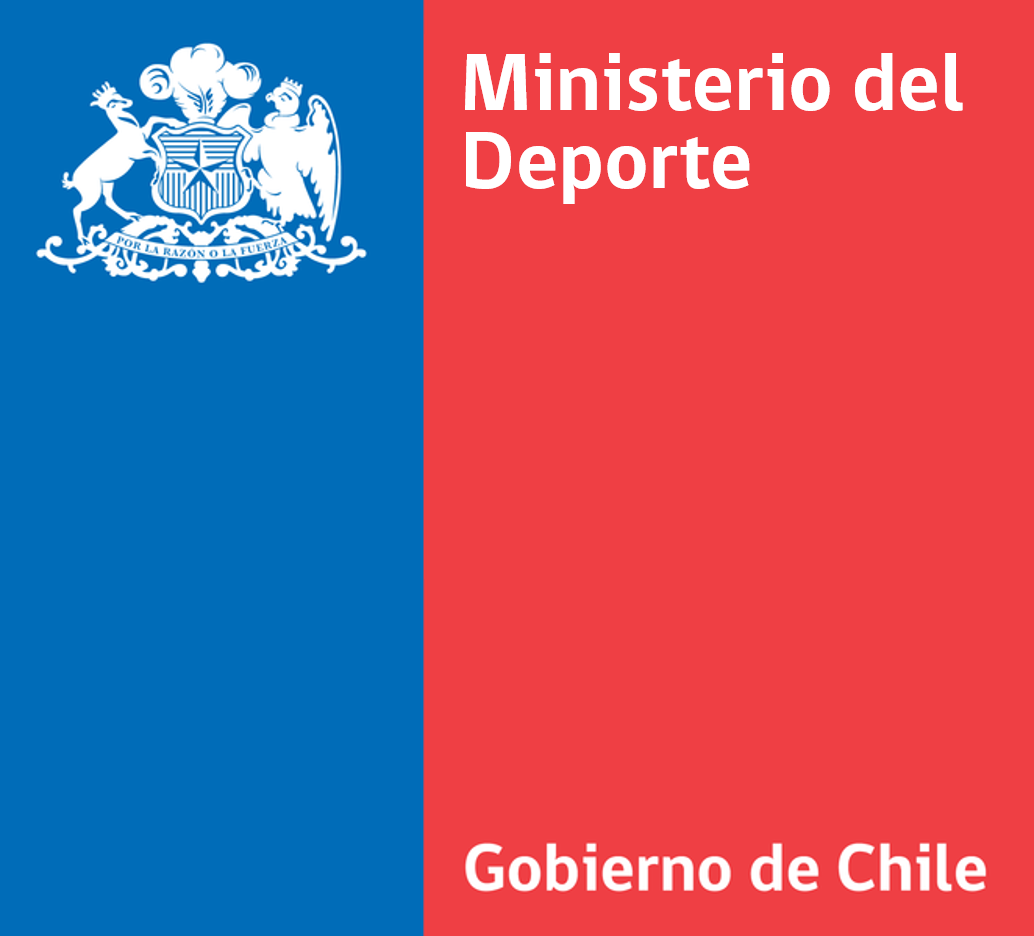 ANTECEDENTES GENERALES


Caracterización de la dotación (edad, sexo, hijos/as).

Personal con trabajo remoto

Condiciones de Riesgo del Personal frente a la pandemia

Resultados ISTAS 21

Diagnóstico del equipo de Gestión de Personas.
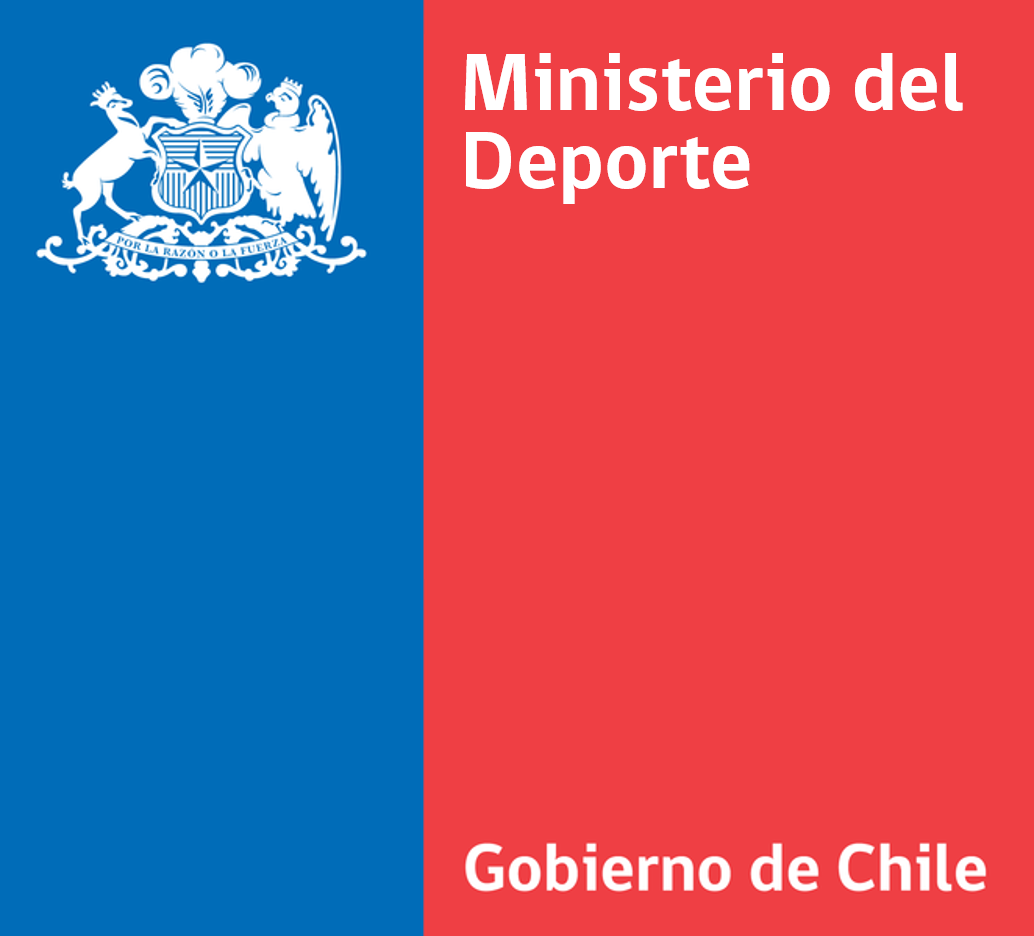 ACTIVIDADES
CAPACITACIÓN
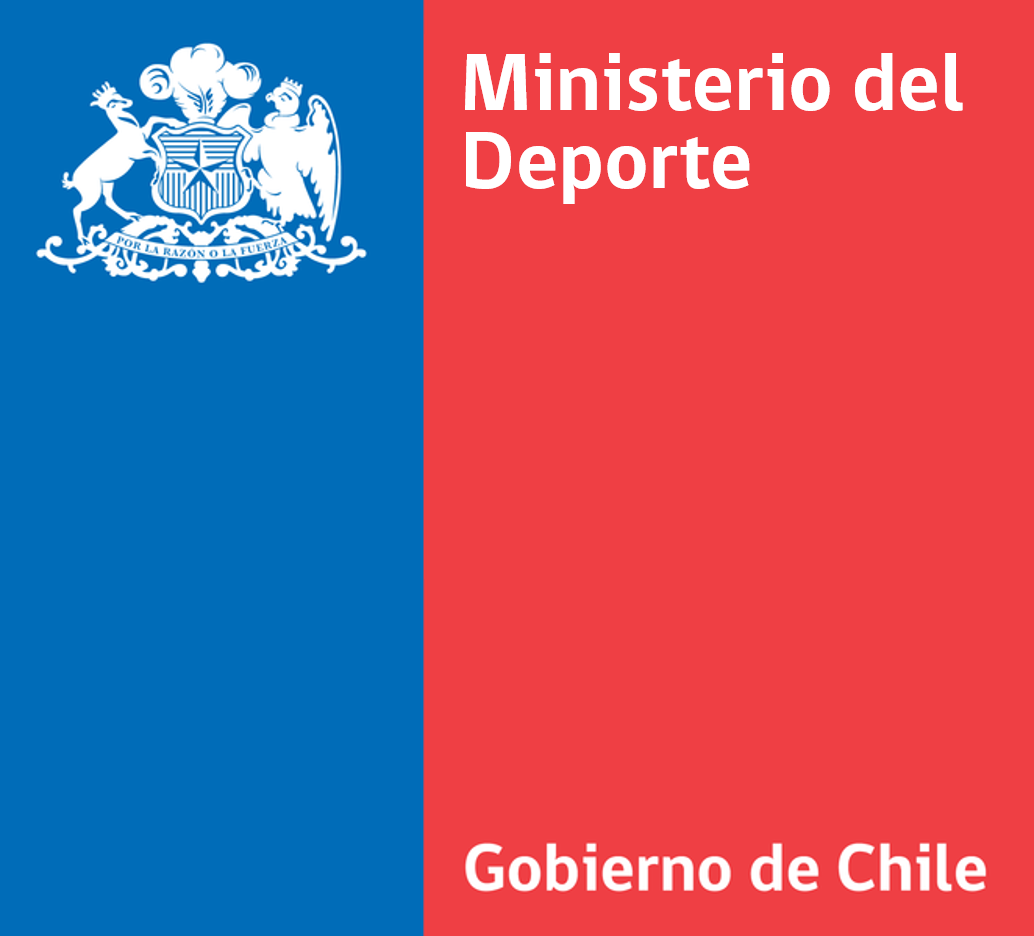 ACTIVIDADES
CAPACITACIÓN
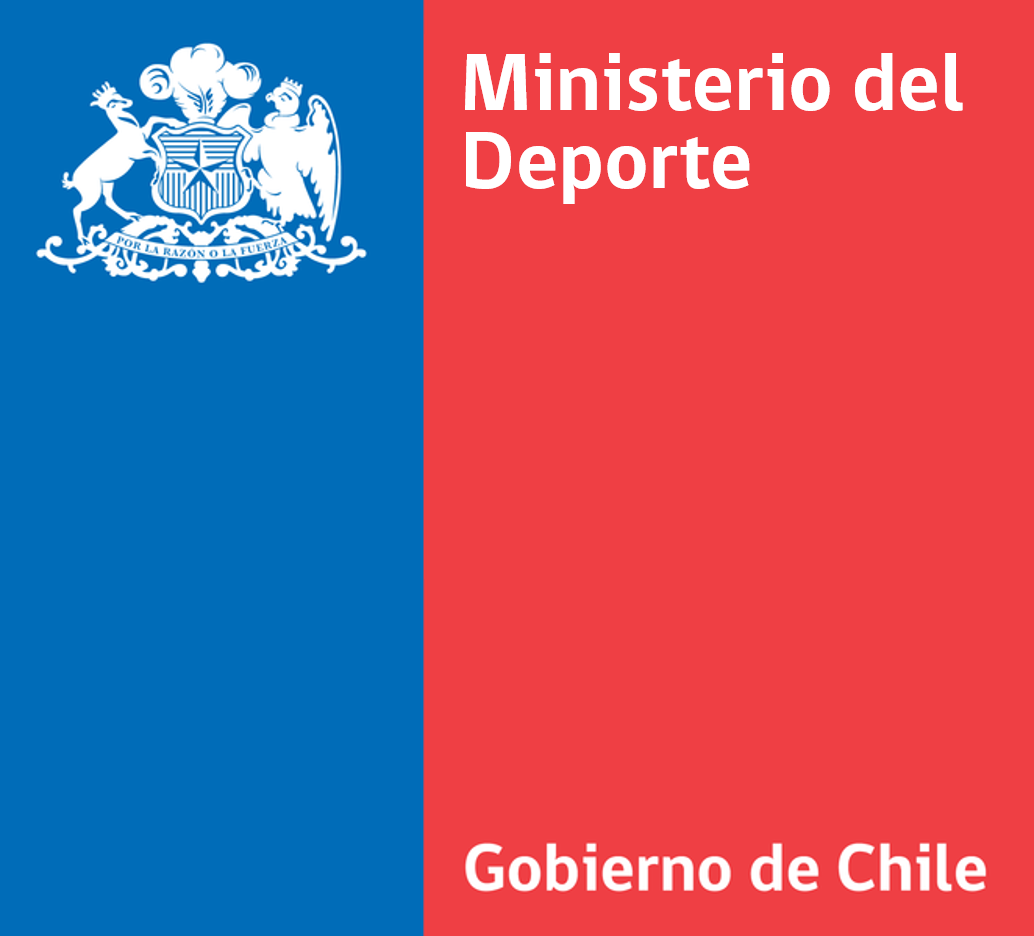 ACTIVIDADES
METODOLOGÍA – CAPACITACIÓN
Uso de plataformas para el desarrollo de los diferentes cursos
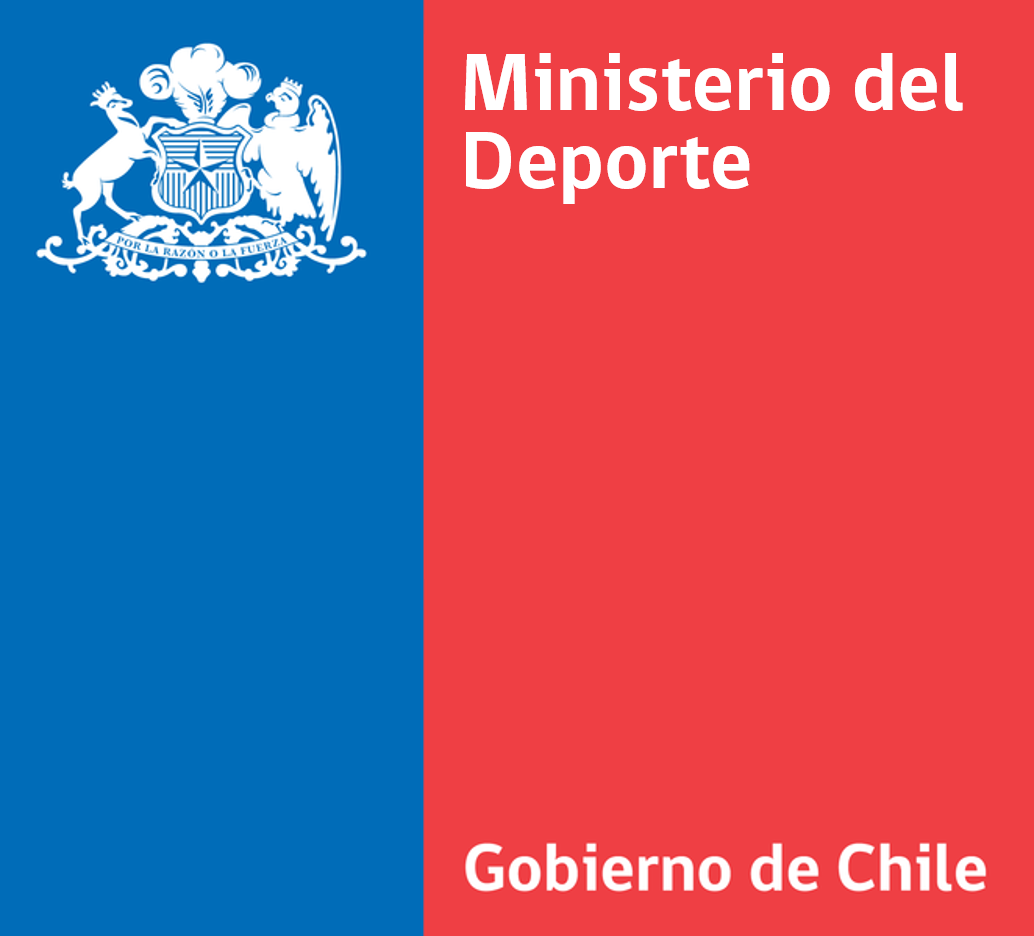 MUCHAS GRACIAS